Мэри Поппинс, до свидания!
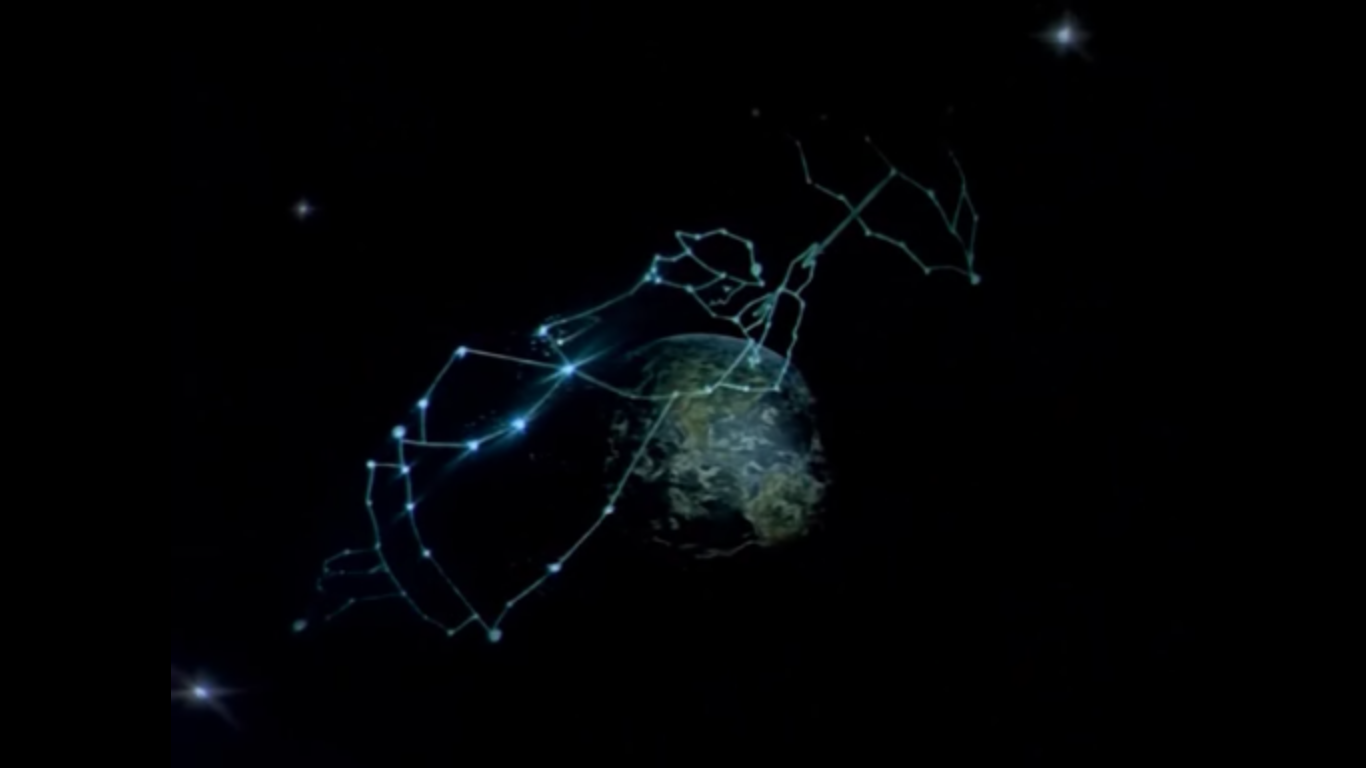 Год издания- 1983
Режиссер Леонид Квинихидзе 
Автор сценарий Владимир Валуцкий
Оператор Валентин Пиганов 
Композитор Максим Дунаевский
Мэри Поппинс-Наталья Андрейченко
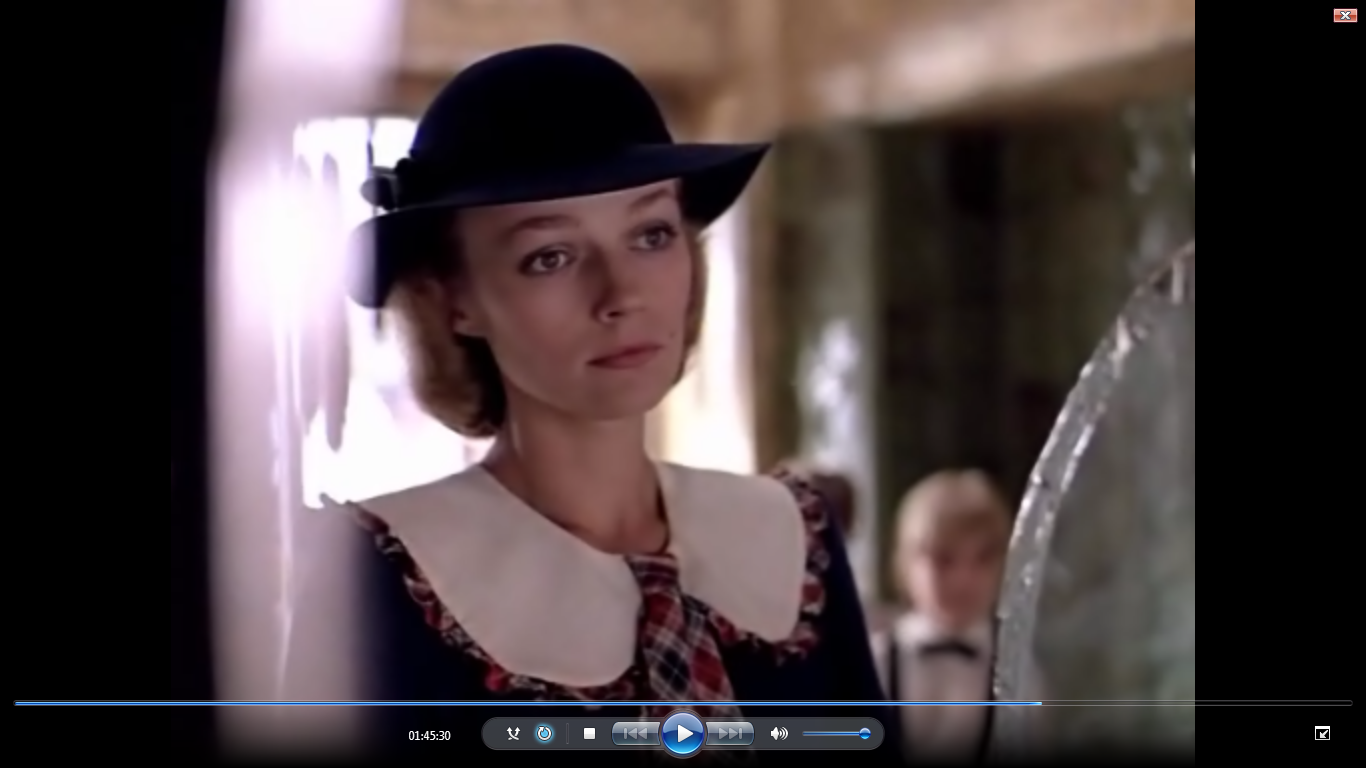 Мистер Бэнкс-Альберт ФилозовМиссис  Бэнкс-Лариса Удовиченко
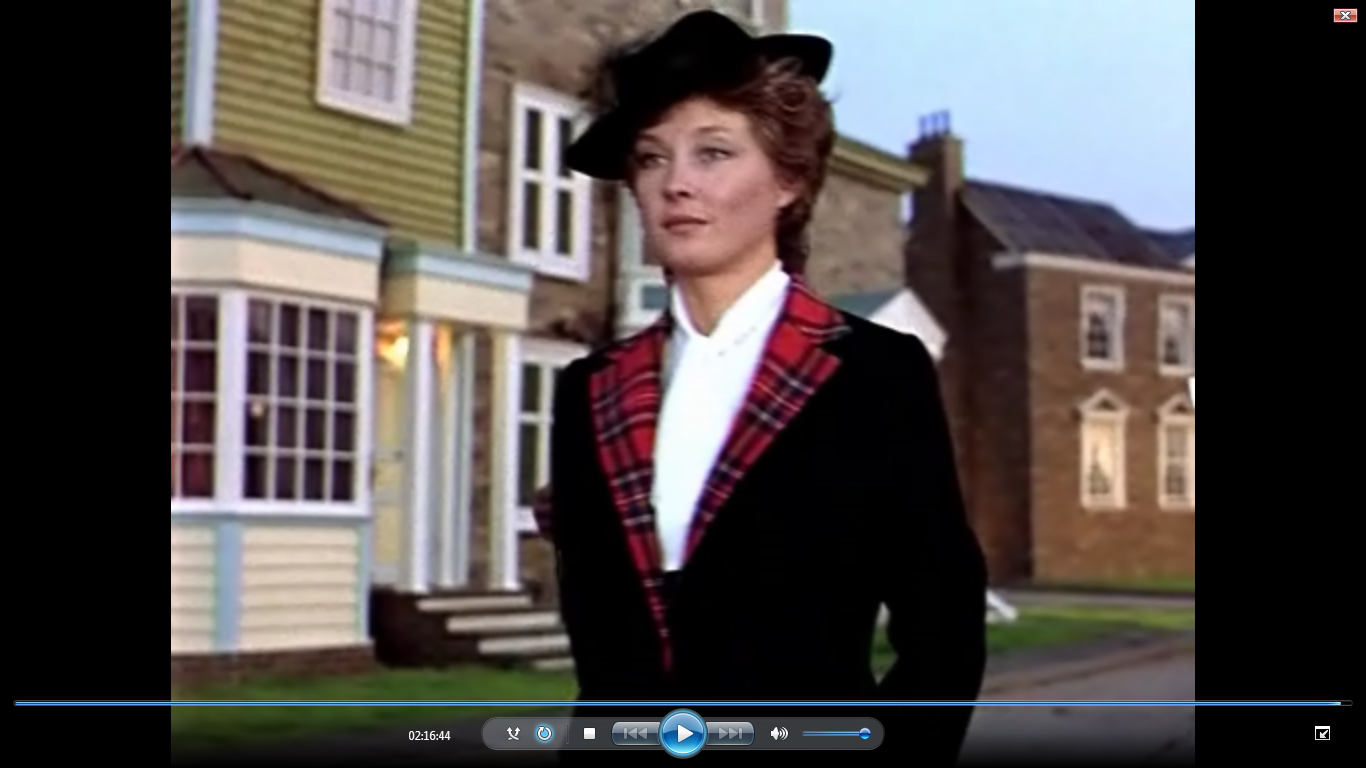 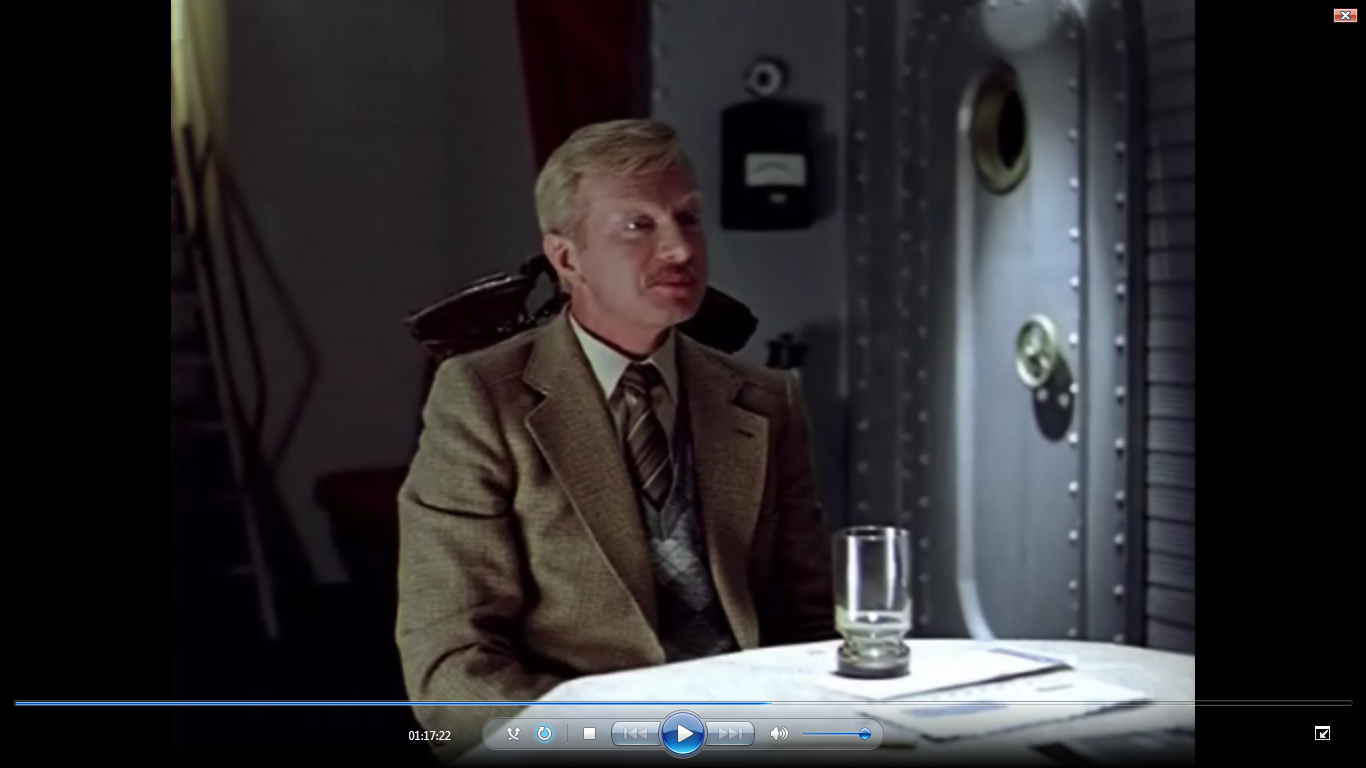 Майкл Бэнкс- Филлип Рукавишников ; Джейн Бэнкс- Анна Плисецкая
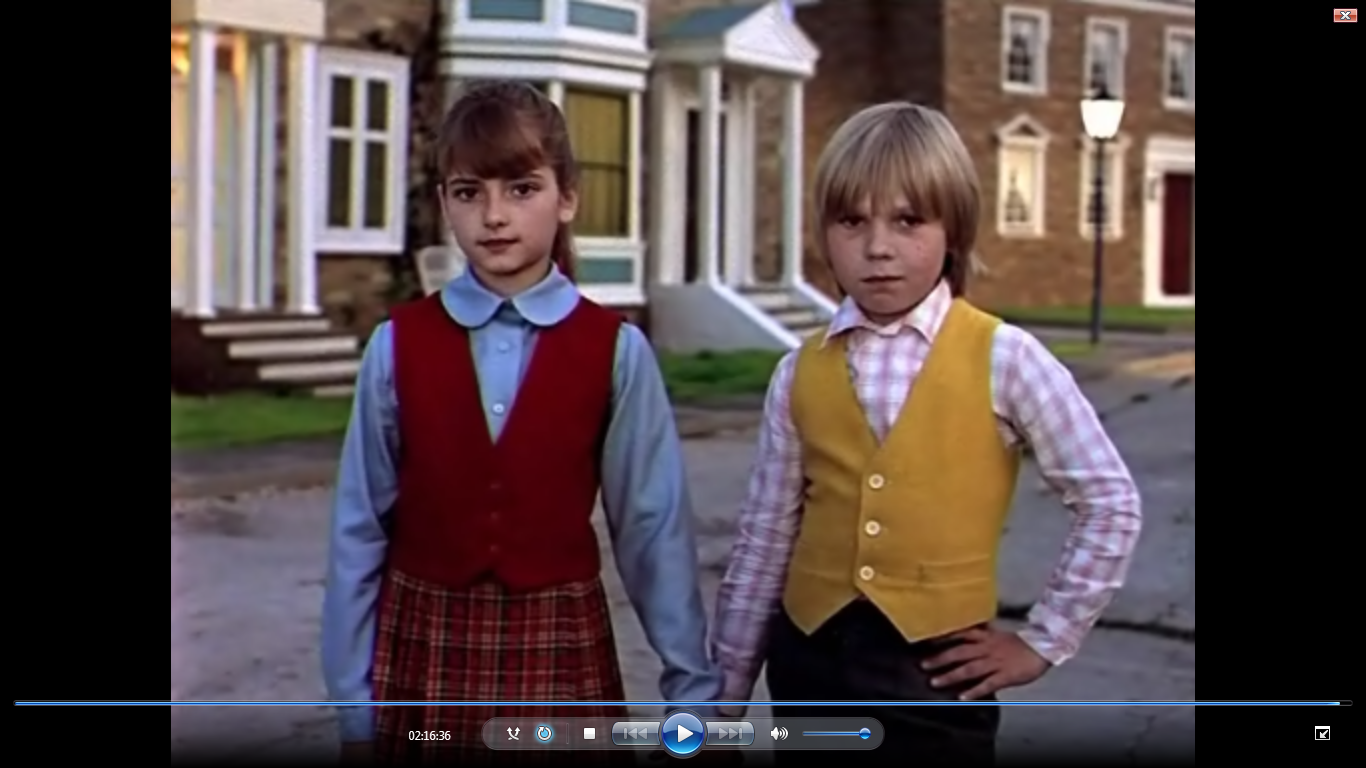 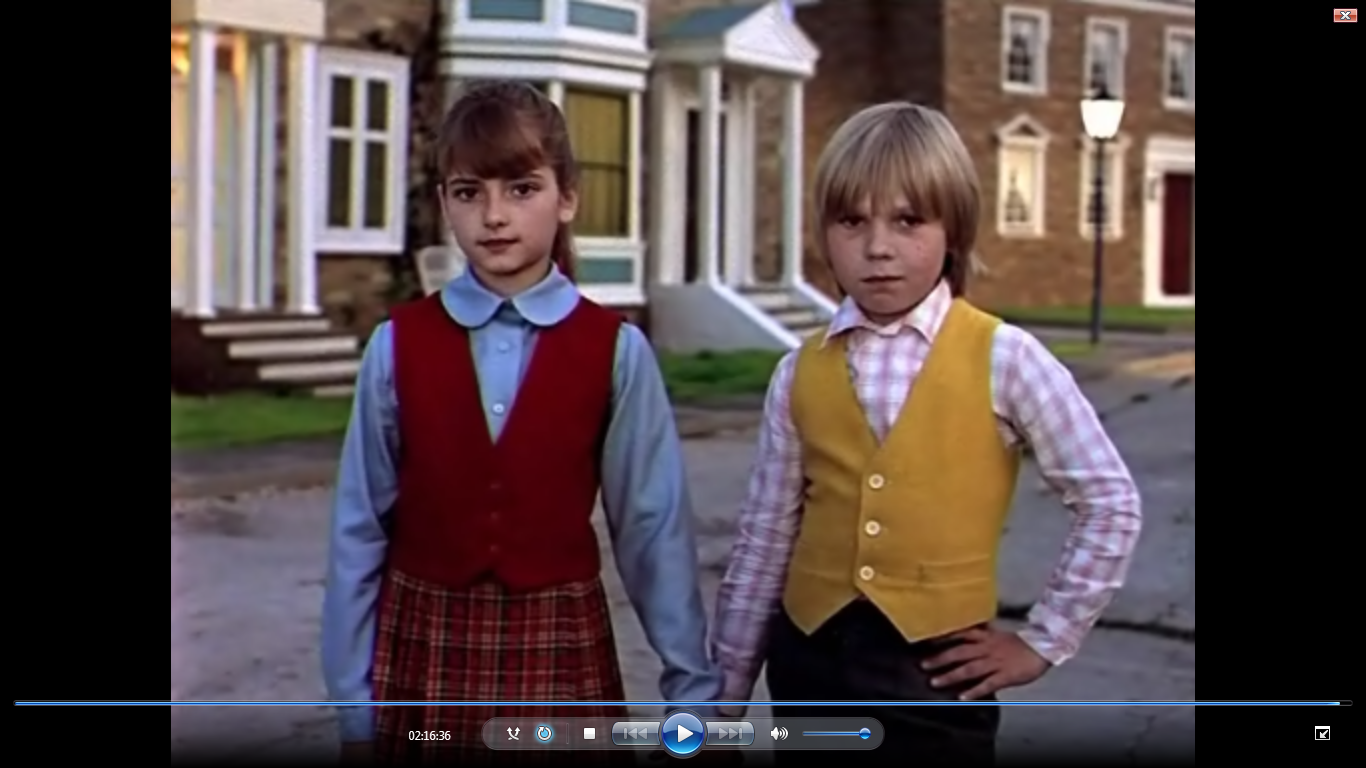 Роберт Робертсон - Лембит Ульфсак
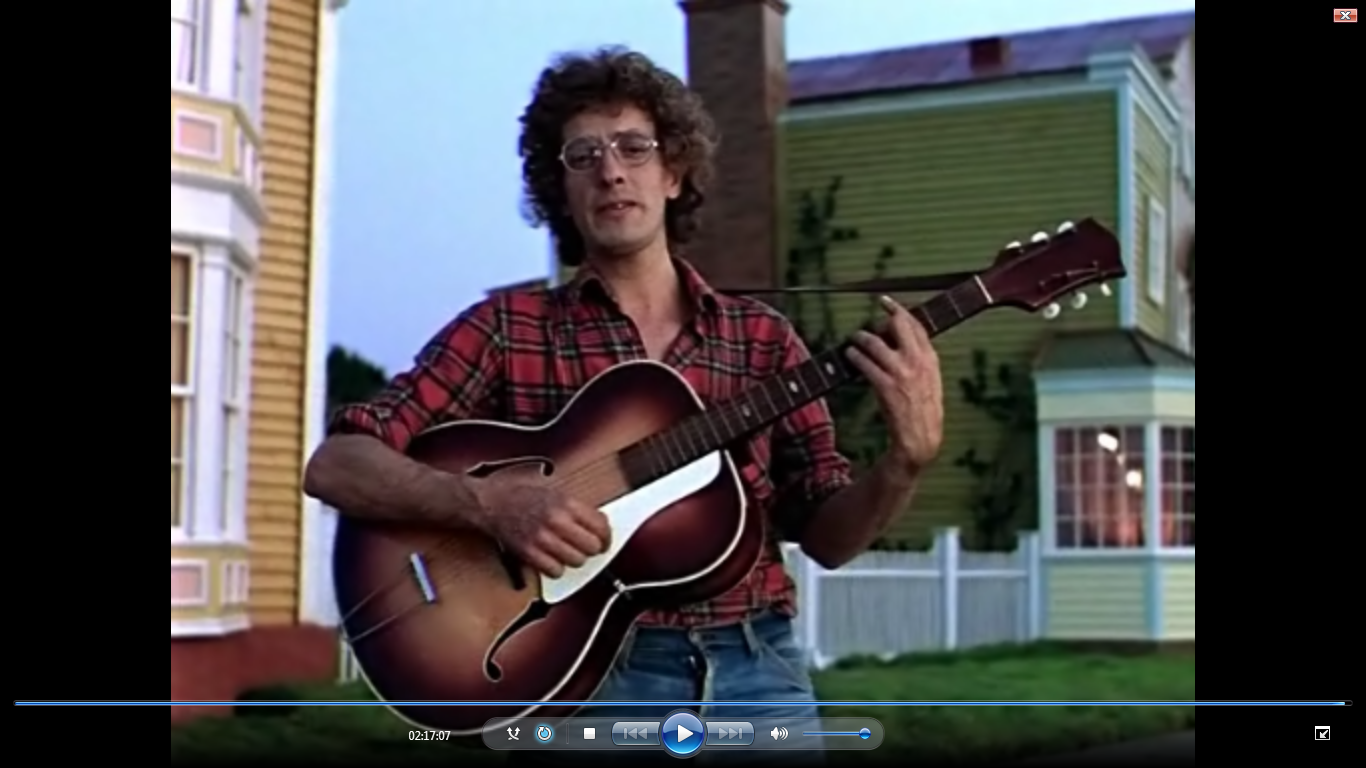 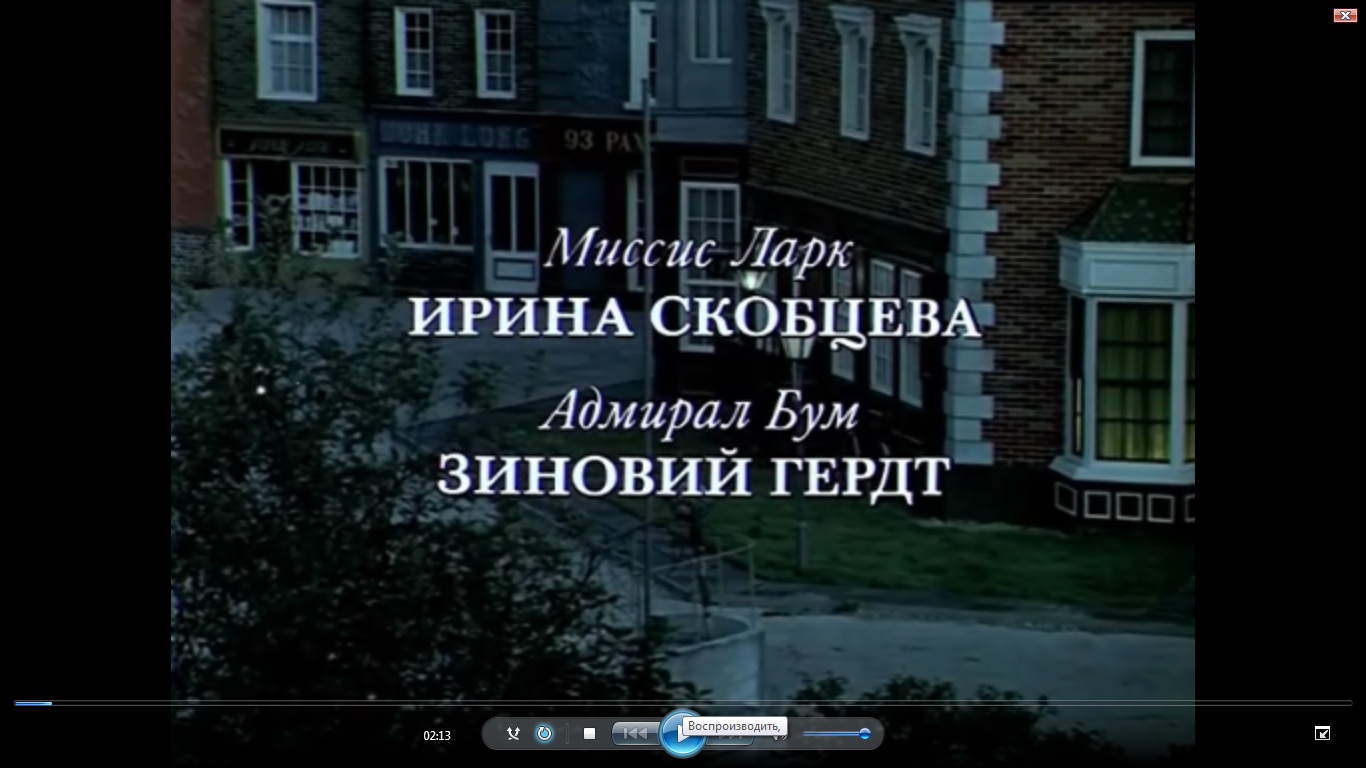 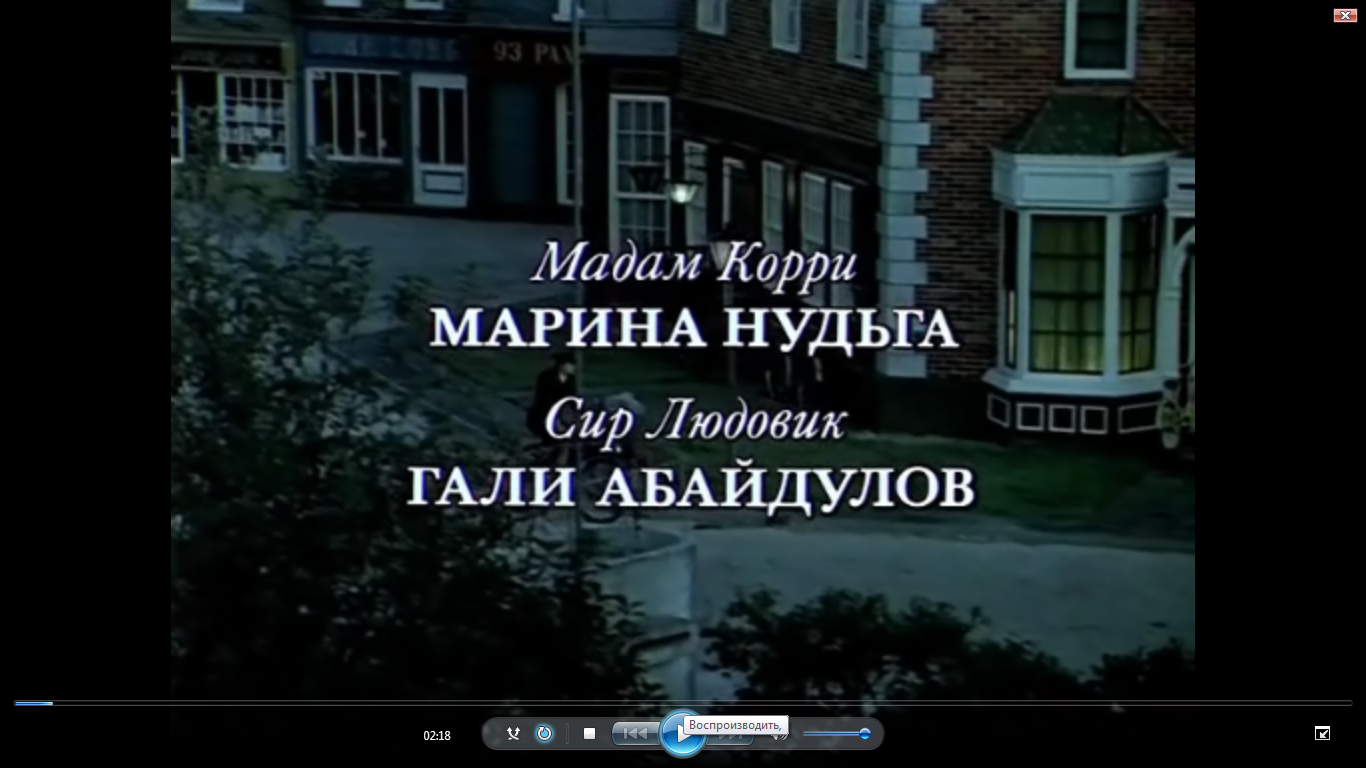 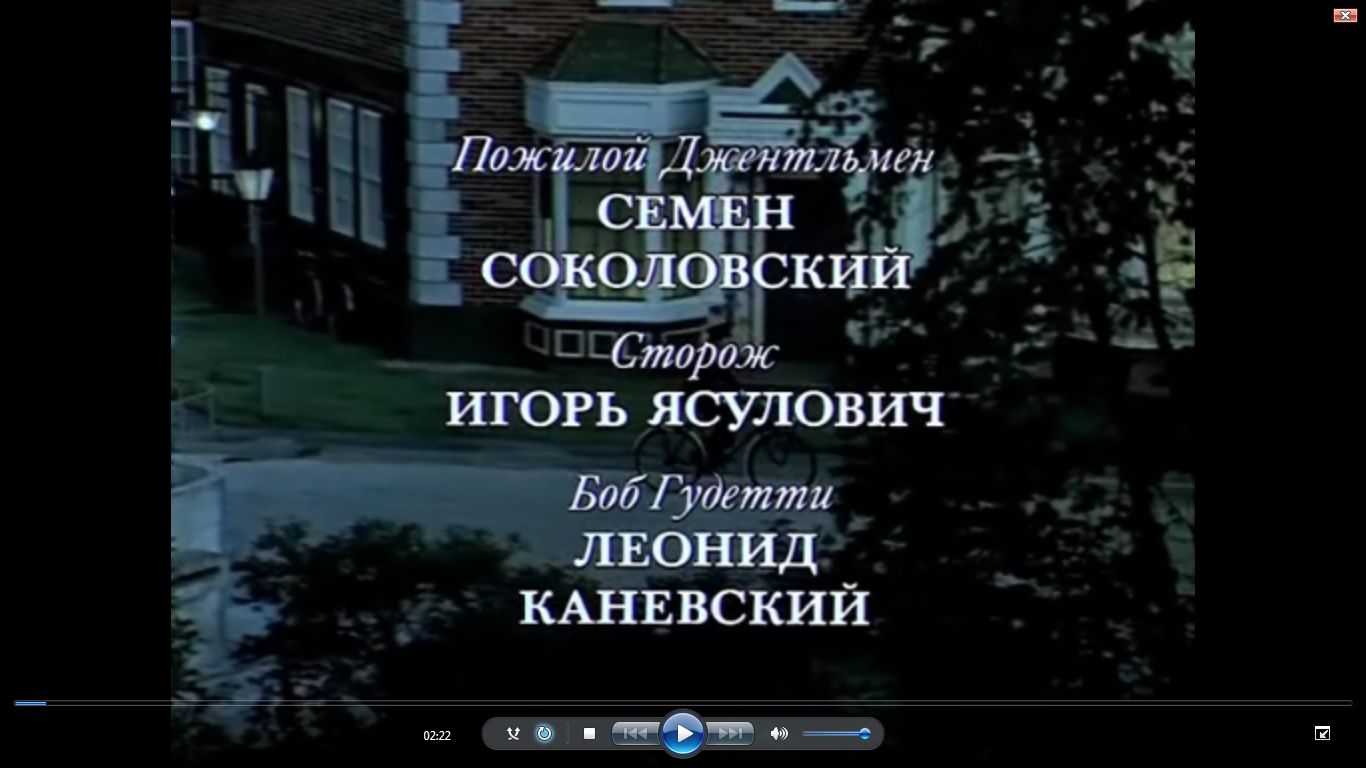 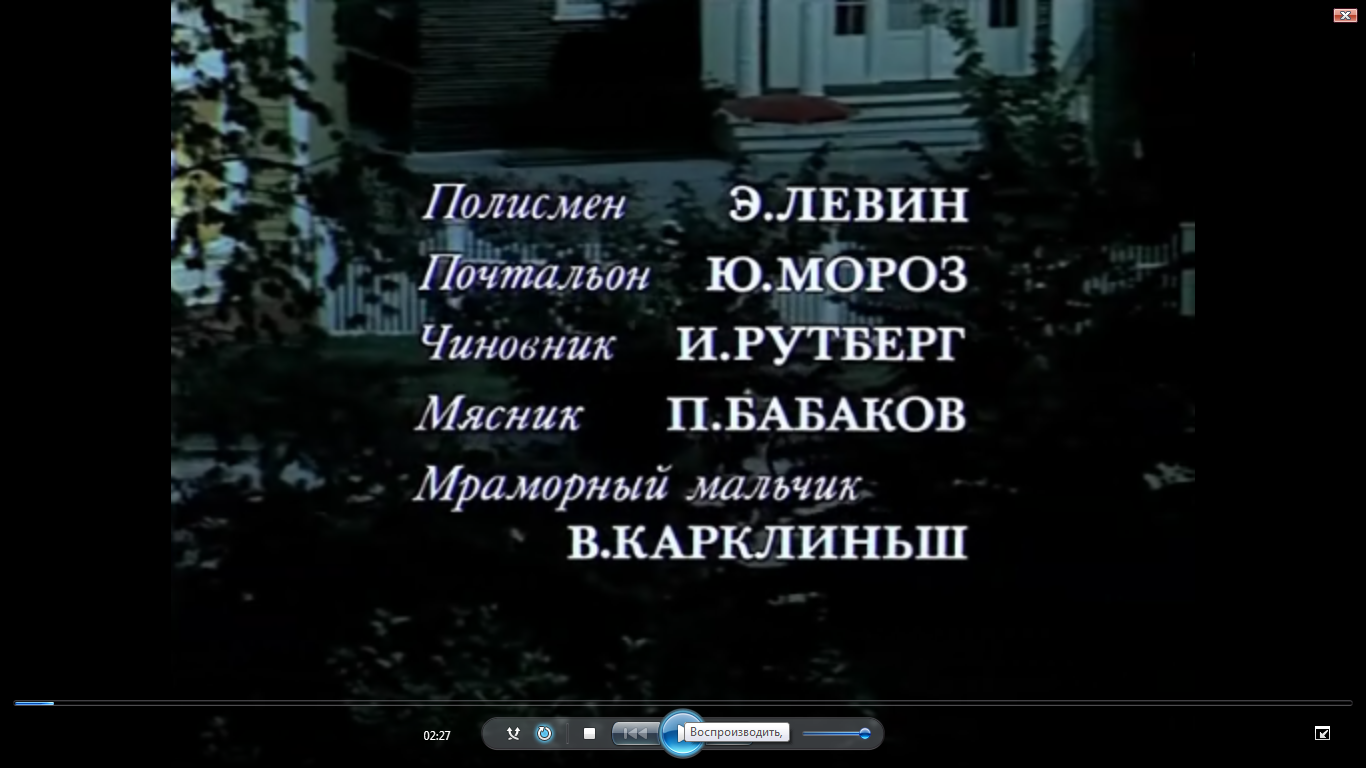 Какие песни понравились больше всего? Почему?
В кинофильме «Мэри Поппинс, до свидания» много песен. Мне больше всего понравились песни «Цветные сны» и «Леди Совершенства».
В песне «Цветные сны» поется о детских годах, которые уже не вернуть.
В песне «Леди Совершенства» поётся о самой Мэри Поппинс, что она грациозна всегда ,всем помогает  и ее все любят.
Кто из современных исполнителей в наше время исполнял песни из фильма «Мэри Поппинс, до свидания»? Дайте оценку.
В наше время песни  из фильма «Мэри Поппинс, до свидания» исполняют Нюша, Зара, Дмитрий Песков, Игорь Корнелюк, Ани Лорак и другие.
Мне больше нравиться исполнение песен Мэри Поппинс. В её голосе они звучат весело, задорно, иногда задумчиво. В них передаётся любовь, ласка, сразу окунаешься в детство.
В фильме песни исполняют Татьяна Воронина и Павел Смеян.
Презентацию  выполнила Павлова Виктория
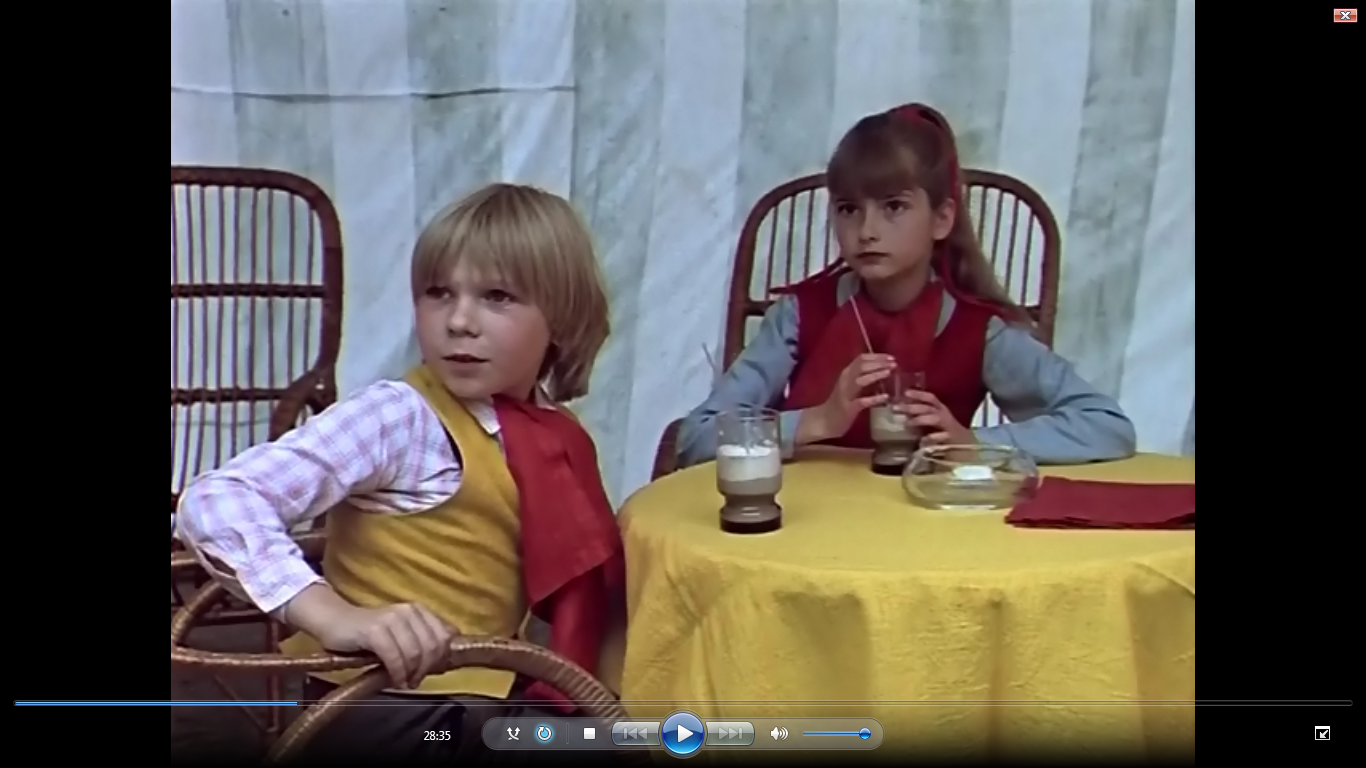 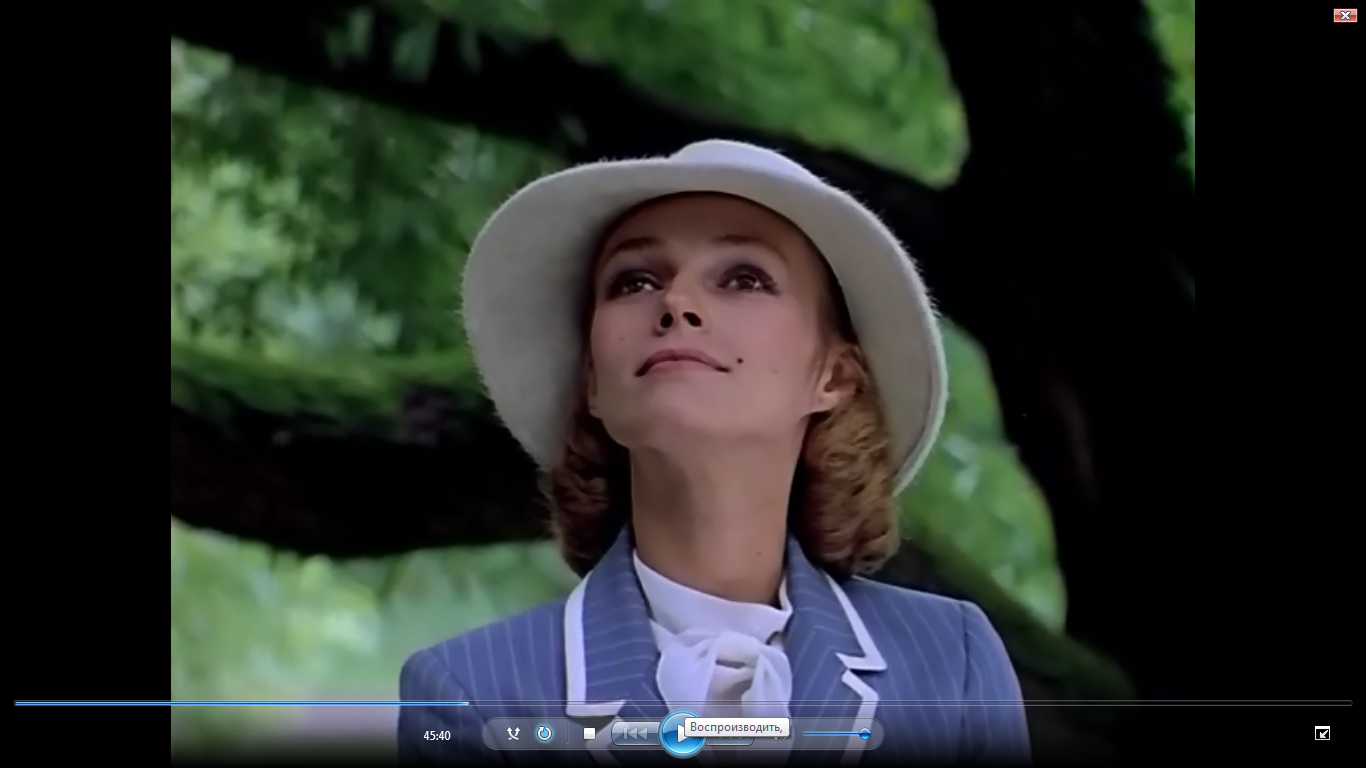